Arbeidsmarkt Rijk van Nijmegen
Jörgen Zegel
Arbeidsmarktadviseur
Belangrijk!
Survival of the fittest
Schaap met 5 poten
Aantal banen in Rijk van Nijmegen blijft doorgroeienin 2021 al weer hoger dan vóór de coronacrisis
3
Net als het aantal openstaande vacatures in Rijk van Nijmegen
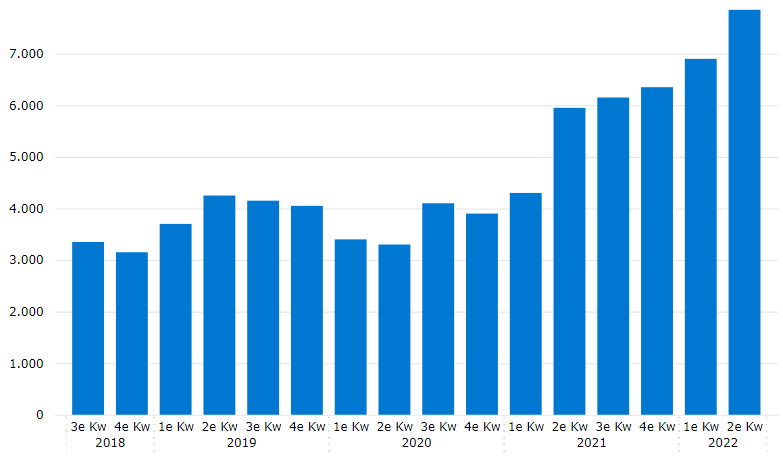 4
Waardoor de spanning oploopt
Rijk van Nijmegen           Nederland
5
[Speaker Notes: https://www.werk.nl/arbeidsmarktinformatie/dashboards/spanningsindicator?regio=Rijk%20van%20Nijmegen]
Terwijl aantal inwoners van 20 jaar tot AOW-leeftijdbinnenkort gelijk blijft
6
[Speaker Notes: https://longreads.cbs.nl/regionale-prognose-2022/]
Groei en krimp inwoners van 20 jaar tot AOW-leeftijdTussen 2021 en 2035
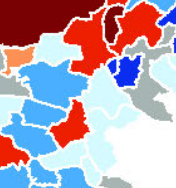 Nijmegen
7
[Speaker Notes: https://nidi.nl/demos/groei-en-krimp-van-de-potentiele-beroepsbevolking/#:~:text=In%202035%20telt%20de%20potenti%C3%ABle,mensen%20groter%20dan%20in%202021. 
Groei en krimp van potentiële beroepsbevolking tussen 2021 en 2035 per gemeente
Potentiële beroepsbevolking is hier: inwoners van 20 jaar tot de AOW-gerechtigde leeftijd]
Personeelstekorten al langere tijd in
Techniek
ICT
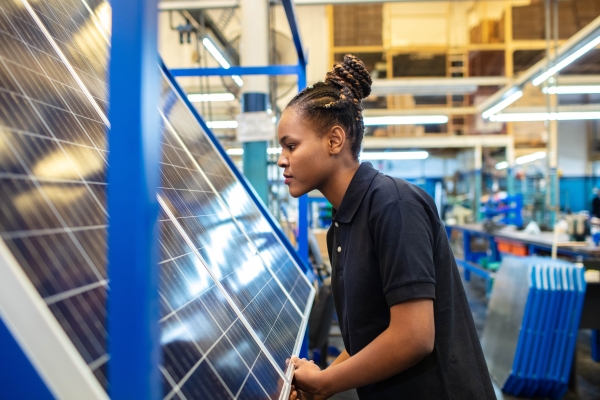 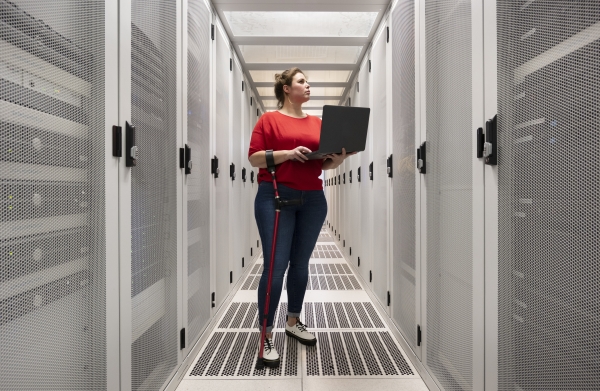 Zorg
Onderwijs
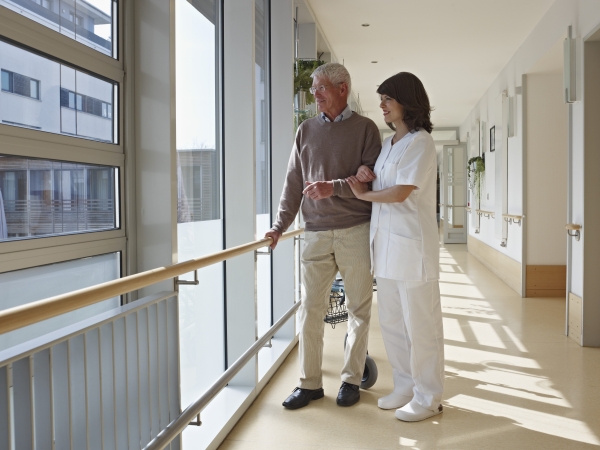 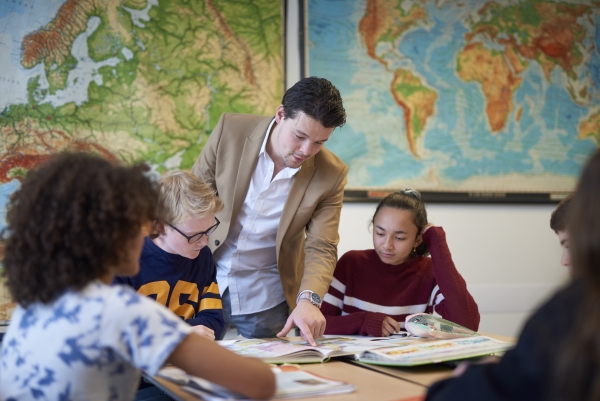 8
Maar personeelstekorten vrijwel overal
Bouw
Transport
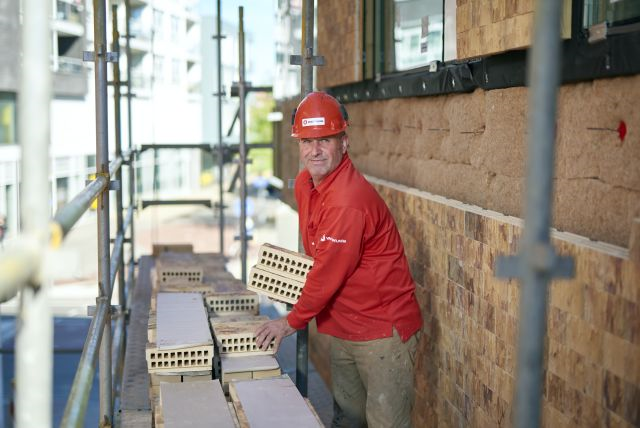 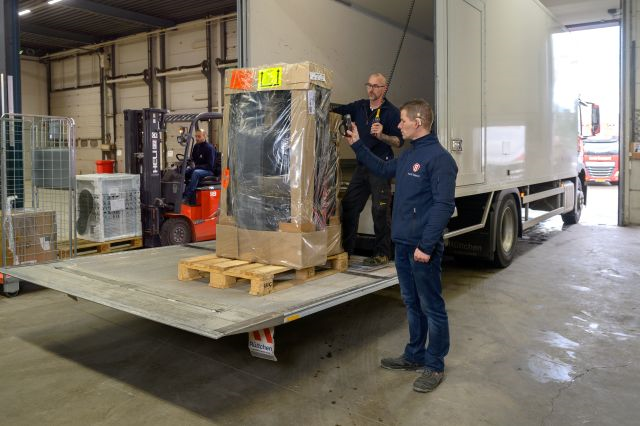 Administratief
Facilitair
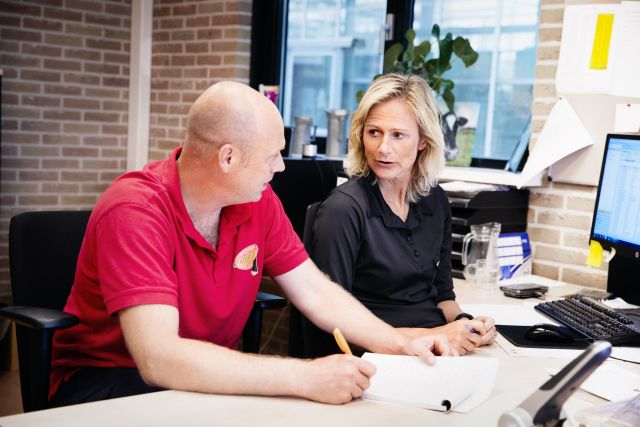 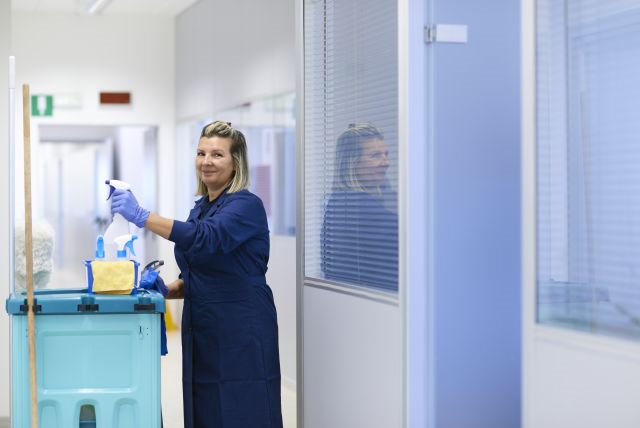 9
Prognose ROARijk van Nijmegen per jaar tussen 2021 en 2026
Uitbreidingsvraag 0,3%
Werkenden
168.500
Instroom
3,5%
Vervangingsvraag
3,1%
10
[Speaker Notes: https://roa.nl/files/roaf20221carbeidsmarktprognosesrijkvannijmegenpdf]
Fit
Survival of the fittest
Schaap met 5 poten
Personeelstekorten aanpakken
12
[Speaker Notes: https://www.werk.nl/arbeidsmarktinformatie/werving-behoud/27-oplossingen-personeelstekorten]
27 oplossingen voor werkgevers
13
Competenties steeds belangrijker
14
Organisatie en technologie steeds belangrijker
15
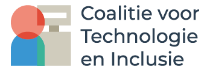 Technologie maakt						werken mogelijk
16
[Speaker Notes: https://www.technologievoorinclusie.nl/]
VR voor trainingsdoeleiden
17
Vragen?
18